Challenges in Recognizing and Diagnosing MCI in AD Earlier
Richard S. Isaacson, MD
Institute for Neurodegenerative Diseases
Boca Raton, FL
Resource Information
About This Resource
These slides are one component of a continuing education program available online at MedEd On The Go titled Early-Stage Alzheimer’s Disease: New Therapies for Mild Cognitive Impairment 

Program Learning Objectives:
Utilize clinically relevant tools to assess the subtle signs and symptoms of MCI to facilitate an earlier MCI diagnosis
Tailor communication strategies to each community of patients to overcome implicit bias and health disparities and to achieve optimal health outcomes and health equity
Provide clinicians with new and emerging data related to the pathophysiology of MCI in AD
Increase clinician awareness of the safety and efficacy of emerging DMT therapeutics used to manage MCI during the early stages of AD


MedEd On The Go®
www.mededonthego.com
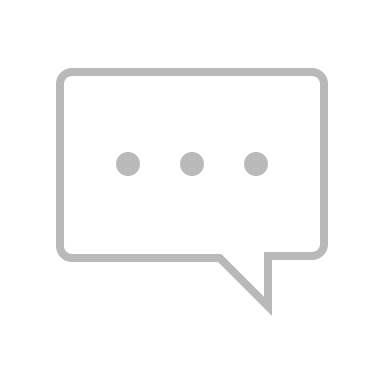 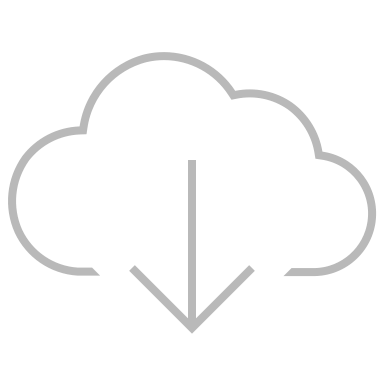 This content or portions thereof may not be published, posted online or used in presentations without permission.
This content can be saved for personal use (non-commercial use only) with credit given to the resource authors.
To contact us regarding inaccuracies, omissions or permissions please email us at support@MedEdOTG.com
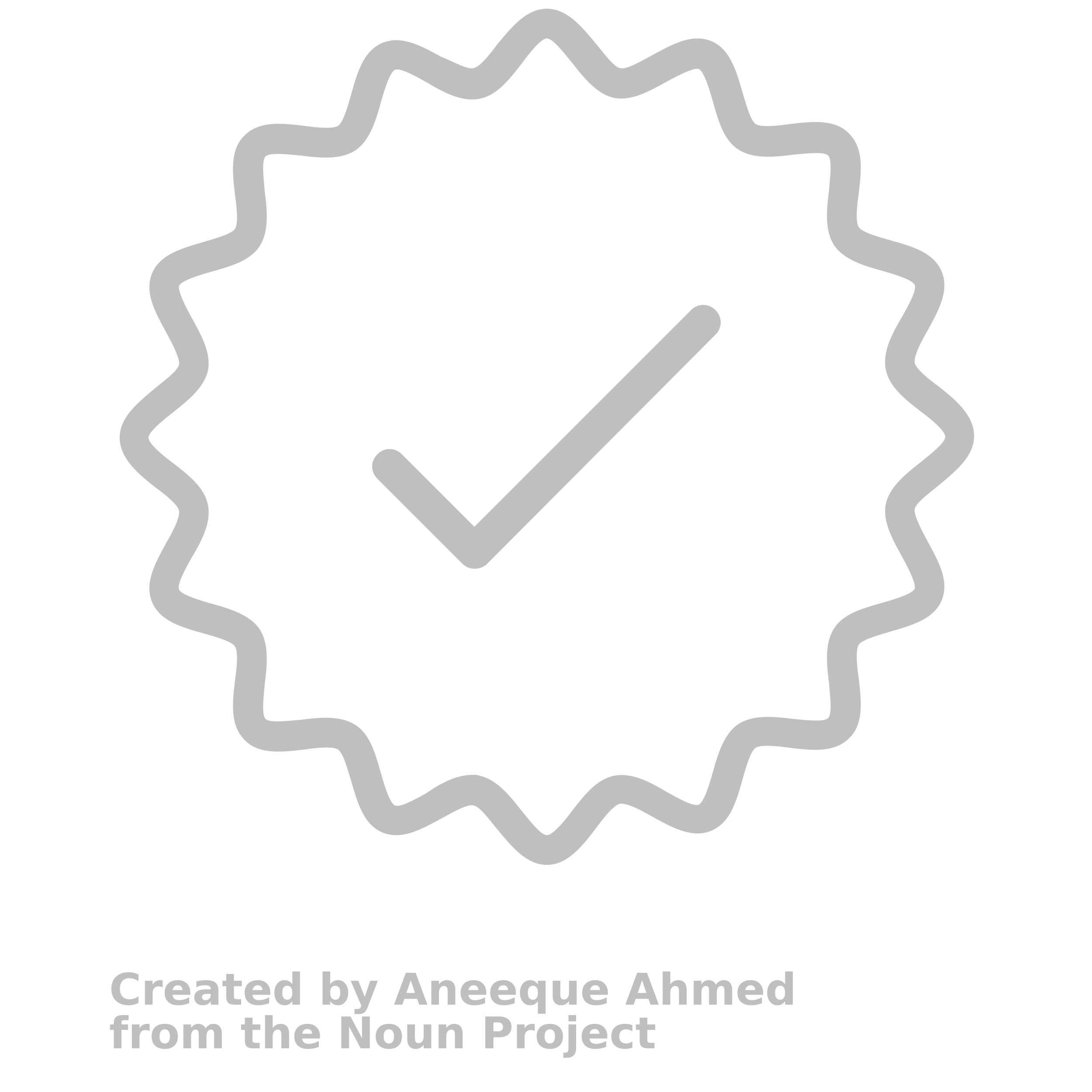 Disclaimer
The views and opinions expressed in this educational activity are those of the faculty and do not necessarily represent the views of Total CME, LLC, the CME providers, or the companies providing educational grants. This presentation is not intended to define an exclusive course of patient management; the participant should use their clinical judgment, knowledge, experience, and diagnostic skills in applying or adopting for professional use any of the information provided herein. Any procedures, medications, or other courses of diagnosis or treatment discussed or suggested in this activity should not be used by clinicians without evaluation of their patient's conditions and possible contraindications or dangers in use, review of any applicable manufacturer’s product information, and comparison with recommendations of other authorities. Links to other sites may be provided as additional sources of information.
Challenges in Recognizing and Diagnosing MCI in AD Earlier
Clinical use of measurement-based care and diagnostic tools used to diagnosis MCI earlier
How early is “too” early? Before versus after symptoms begin
Who to screen and how to screen them?
Clinical history
Cognitive tests
Blood tests
Neuroimaging and CSF
AD, Alzheimer disease; CSF, cerebrospinal fluid; MCI, mild cognitive impairment.
General AD Statistics
If at age 85, >40% have Alzheimer’s…

				…Disease first started at age 55-65


If at age 65, ~10% have Alzheimer’s…

				…Disease first started at age 35-45
(2023), 2023 Alzheimer's disease facts and figures. Alzheimer's Dement. 2019: 1598-1695. https://doi.org/10.1002/alz.13016
Who to Screen and When
Focus on patients who report memory complaints (including caregiver or family report of cognitive problems)
Consider risk factors
Establish workflow for an initial & follow-up screenings
Eg, annual physical exam or Medicare annual wellness visit
CMS.gov. Updated July 9, 2021. Accessed November 30, 2021. https://www.cms.gov/cognitive; Cordell CB, et al. Alzheimers Dement. 2013;9(2):141-150; Galvin JE, et al. J Am Board Fam Med. 2012;25(3):367-382;
How to Screen
Detailed clinical and neurological history 
Report from an informant (caregiver, family member, spouse, child, etc.)
Incorporate standardized cognitive screening instruments (including questionnaires or cognitive testing in office). If worrisome, consider referral for full neuropsychological testing
AD8
Mini-Cog
MoCA
MMSE
AD8, 8-item Ascertain Dementia Tool; Mini-Cog, Mini Cognitive Assessment Instrument; MMSE, Mini-Mental State Examination; MoCA, Montreal Cognitive Assessment.
AD Biomarkers 2023
Structural MRI
Amyloid PET
FDG PET
CSF Aβ42/Aβ40 ratio
CSF tau
Serum amyloid, tau, NfL, and GFAP (and others)
Examine potential biomarkers of protein deposition and neuronal loss and that may be useful in early AD diagnosis
Aβ, amyloid-β peptide; FDG, fluorodeoxyglucose; GFAP, glial fibrillary acidic protein; MRI, magnetic resonance imaging; NfL, neurofilament light; PET, positron emission tomography.
Neuroimaging
MRI (thin coronal cuts through hippocampus)





Positron emission tomography:
FDG versus amyloid-labeling: florbetapir (FDA-approved in 2012), flutemetamol (2013), florbetaben (2014); estimate β-amyloid plaques in cognitively impaired
Control
AD
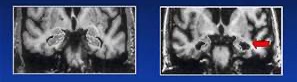 Beta-amyloid (Aβ)
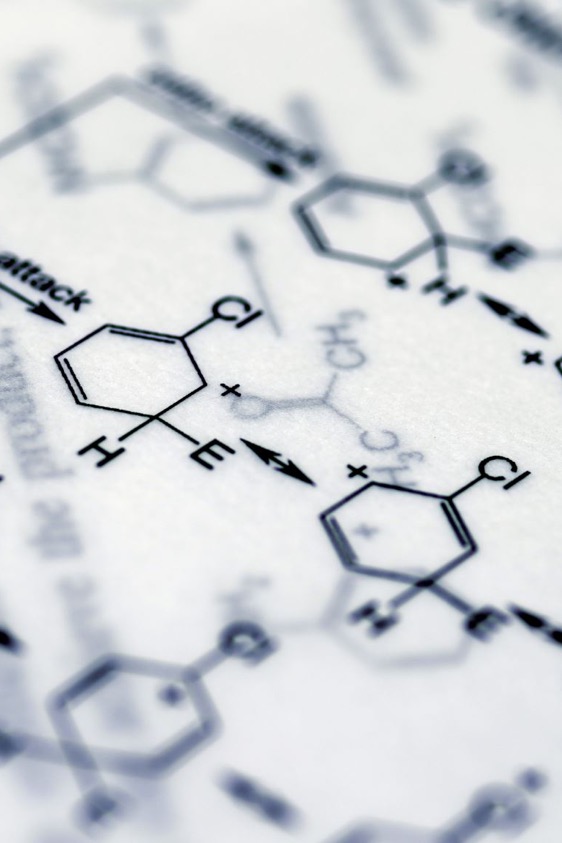 Two major isoforms of the protein are Aβ42 and Aβ40
Amyloid plaques are composed of mostly or all Aβ42
Longitudinal studies have reported that the plasma Aβ42/Aβ40 ratio is a good predictor of future Aβ-PET status
Blennow K, et al. J Intern Med. 2018;284(6):643-663.
Inequities in AD Diagnosis
Unmet need to prepare health care providers with tools to care for a diverse population of older patients
Increase diversity in clinical trial recruitment to improve dementia care
Consider culturally tailored strategies to increase public awareness
Create outreach strategies to augment referral of underserved populations
Increase resources for care models that provide support following an AD diagnosis
Alzheimer’s Association. Alzheimers Dement. 2021;17(3):327-406; ASPE. Published January 31, 2014. Accessed November 30, 2021. https://aspe.hhs.gov/reports/racial-ethnic-disparities-alzheimers-disease-literature-review-0.
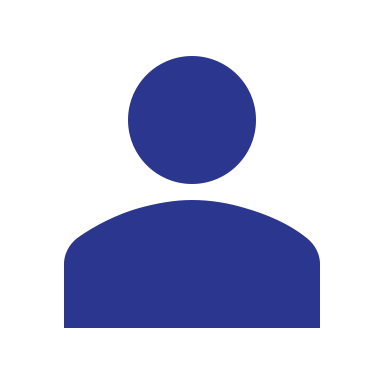 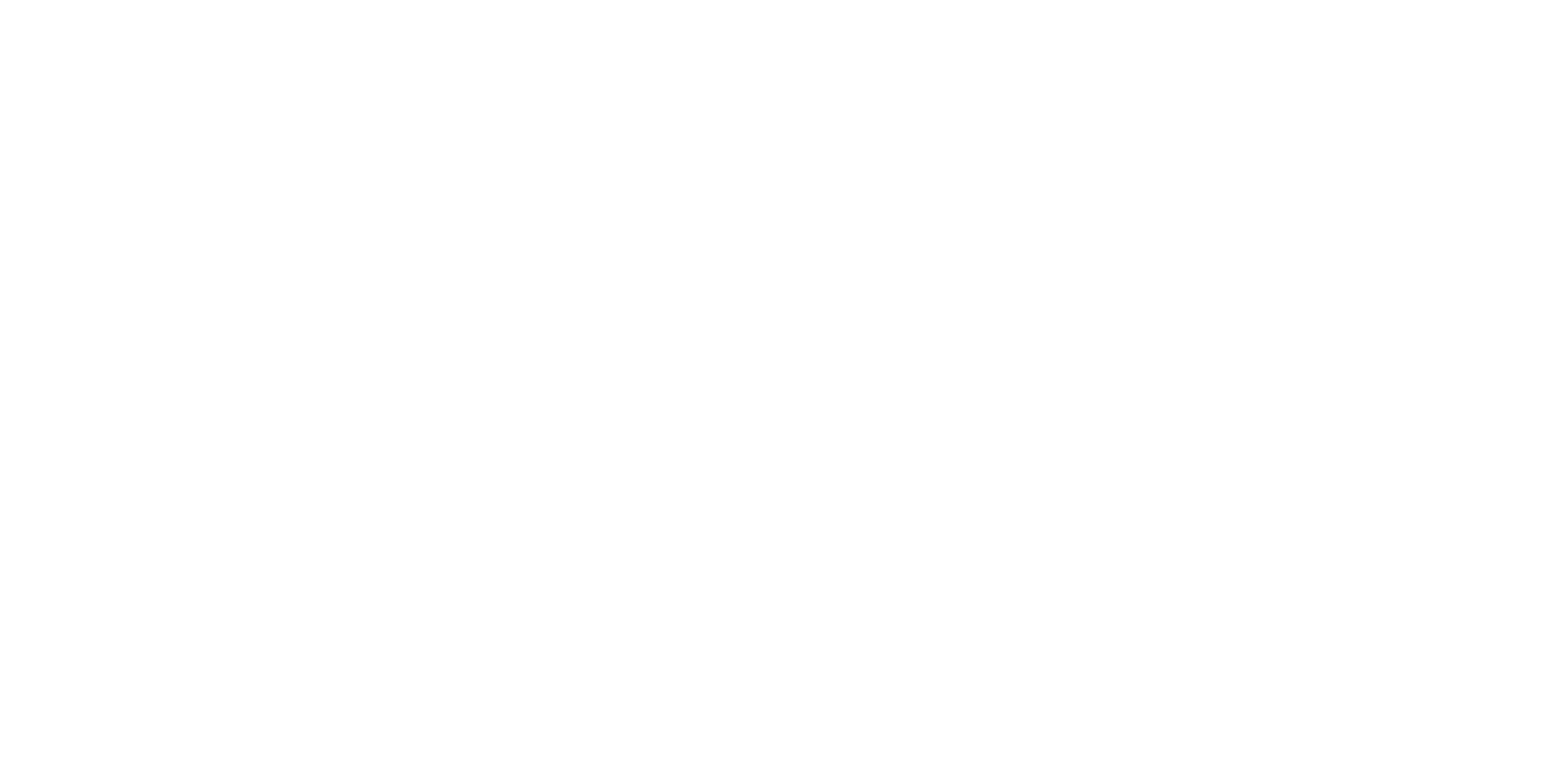 Looking for more resources on this topic?
CME/CE in minutes
Congress highlights
Late-breaking data
Quizzes
Webinars
In-person events
Slides & resources
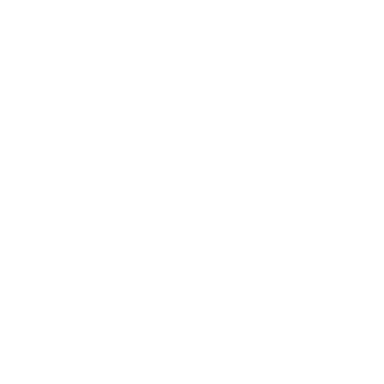 www.MedEdOTG.com